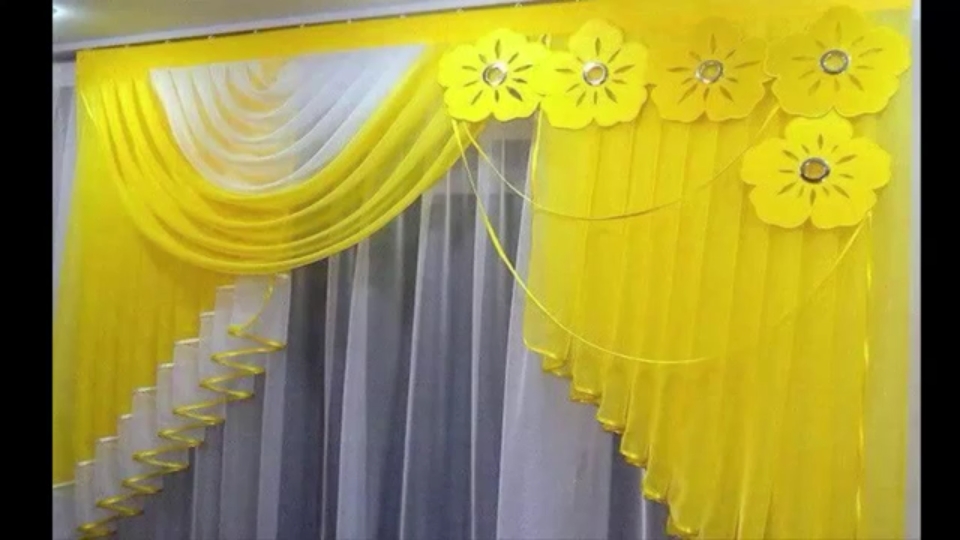 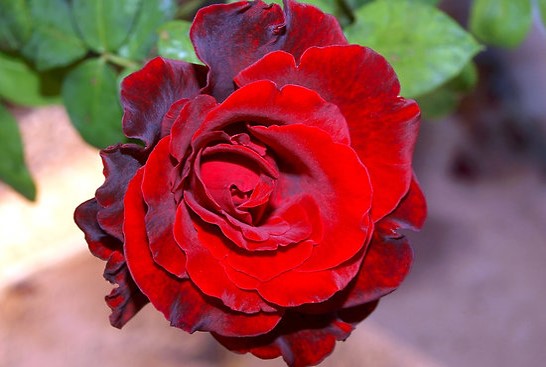 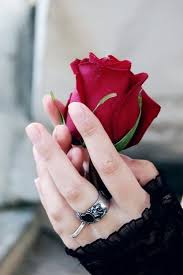 Prepared by:
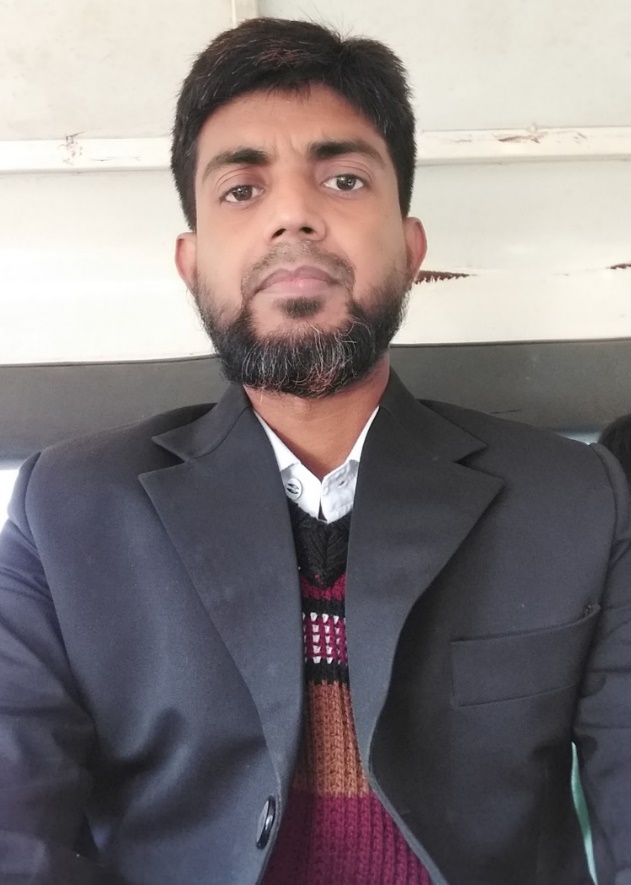 Md. Abdul Khalek
Assistant Teacher
Durgadah Government Primary School. 
Shahjadpur, Sirajgonj.
Email- mdkhalek6770@gmail.com
Phone number - 01736846787
3
3
3
Greeting
Good morning students,
Good morning teacher
How are you?
I am fine, Thank  you
Lesson Introduction:
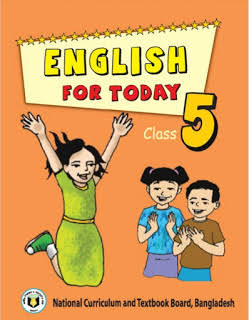 Class:5
Lesson:1-2 
Unit: 9
Lesson title: A Firefighter
(Raju is a……departments.) 
Time: 45 minutes
Lets watch a vedio
What do you see in this vedio?
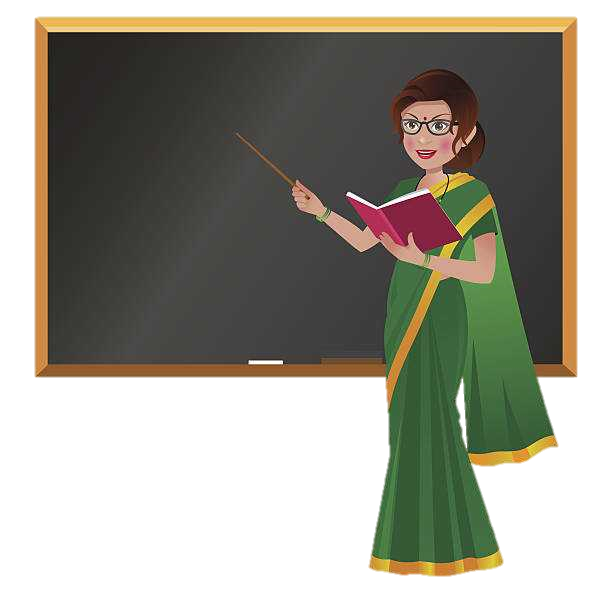 Today’s Lesson
A firefighter
Learning outcomes
Students will be able to-
Recognize which words in a sentence are stress.
Understand questions about objects around them.
Understand statements made by  the teacher and students say words, phrases and sentences with proper  sounds and stress.
Say what others are doing.
Read words, phrases and sentences in the text with proper pronunciation, stress and intonation.
Recognize and read statements, commands, greetings, questions and answers.
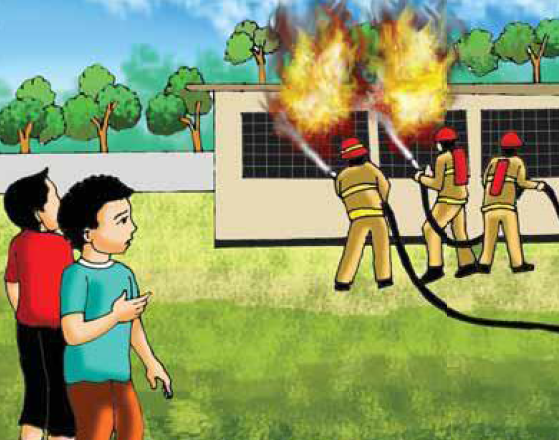 Long time ago, When Raju was in class 5.
there was a fire in his school building.
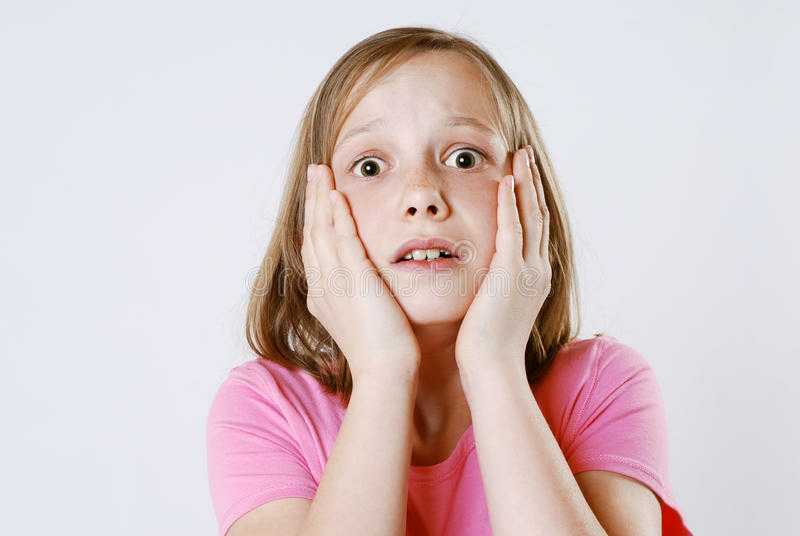 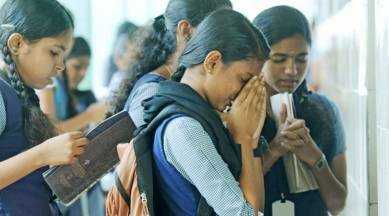 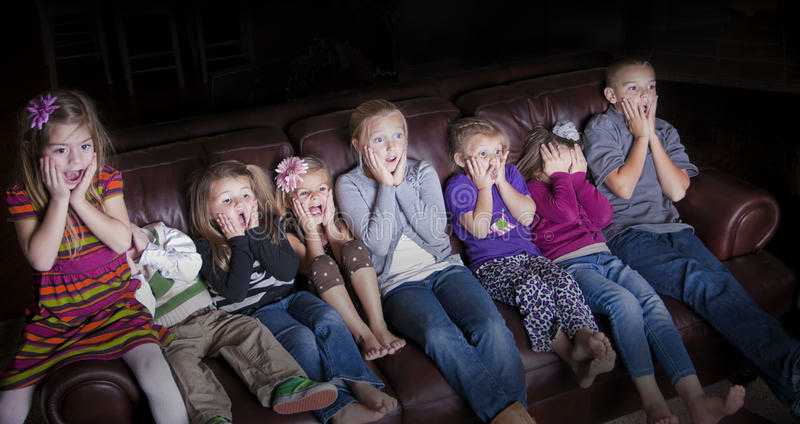 Everyone was afraid but no one panicked.
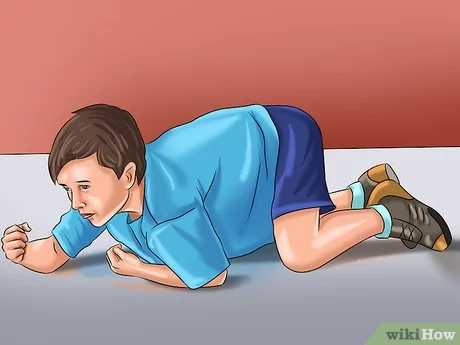 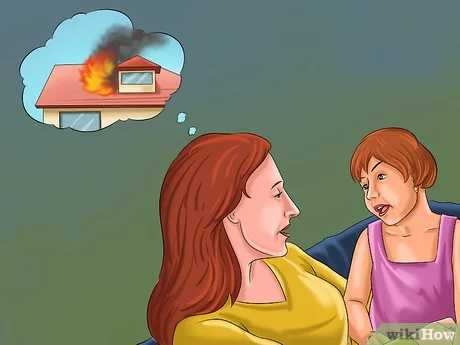 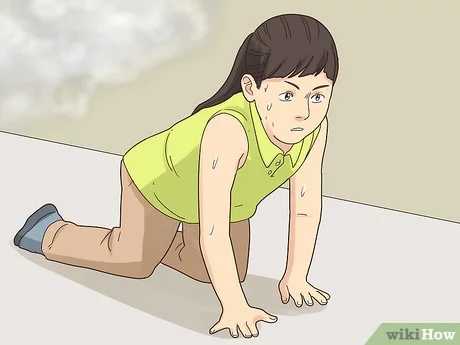 Teacher help the student to leave the building quietly and safely.
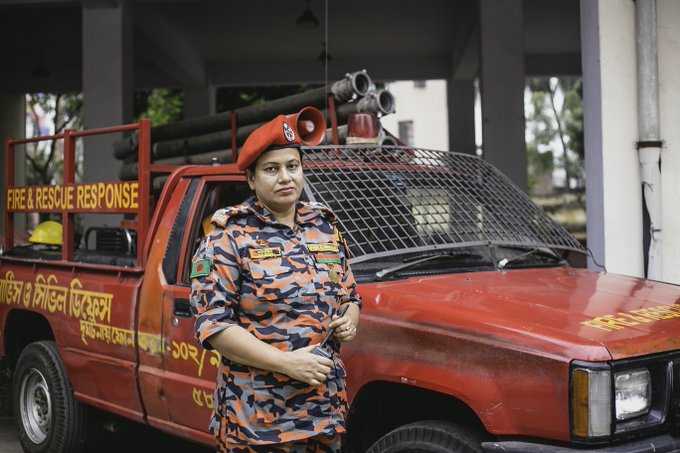 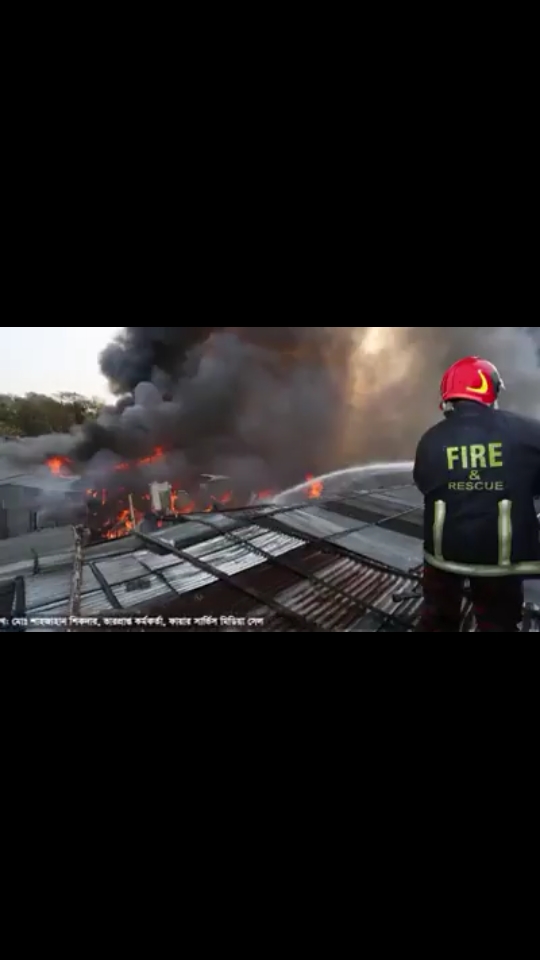 Soon a fire brigade came and put out the fire.
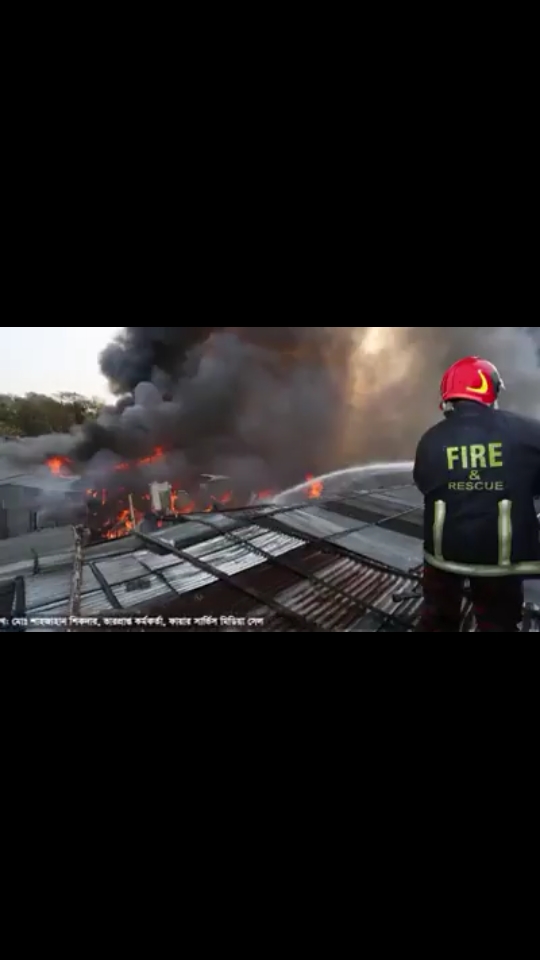 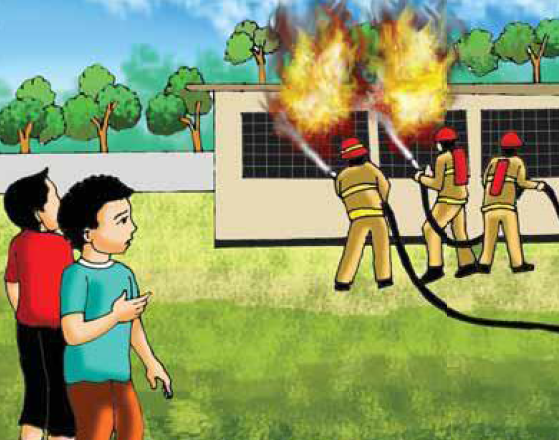 Raju watched the firefighter from the school yard.
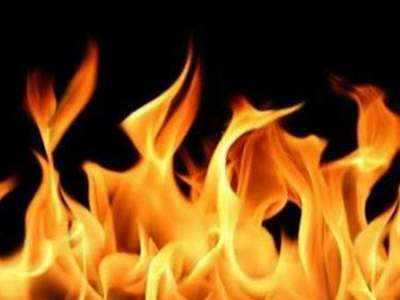 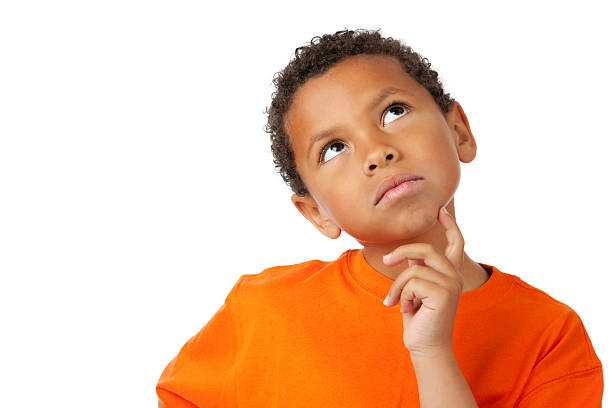 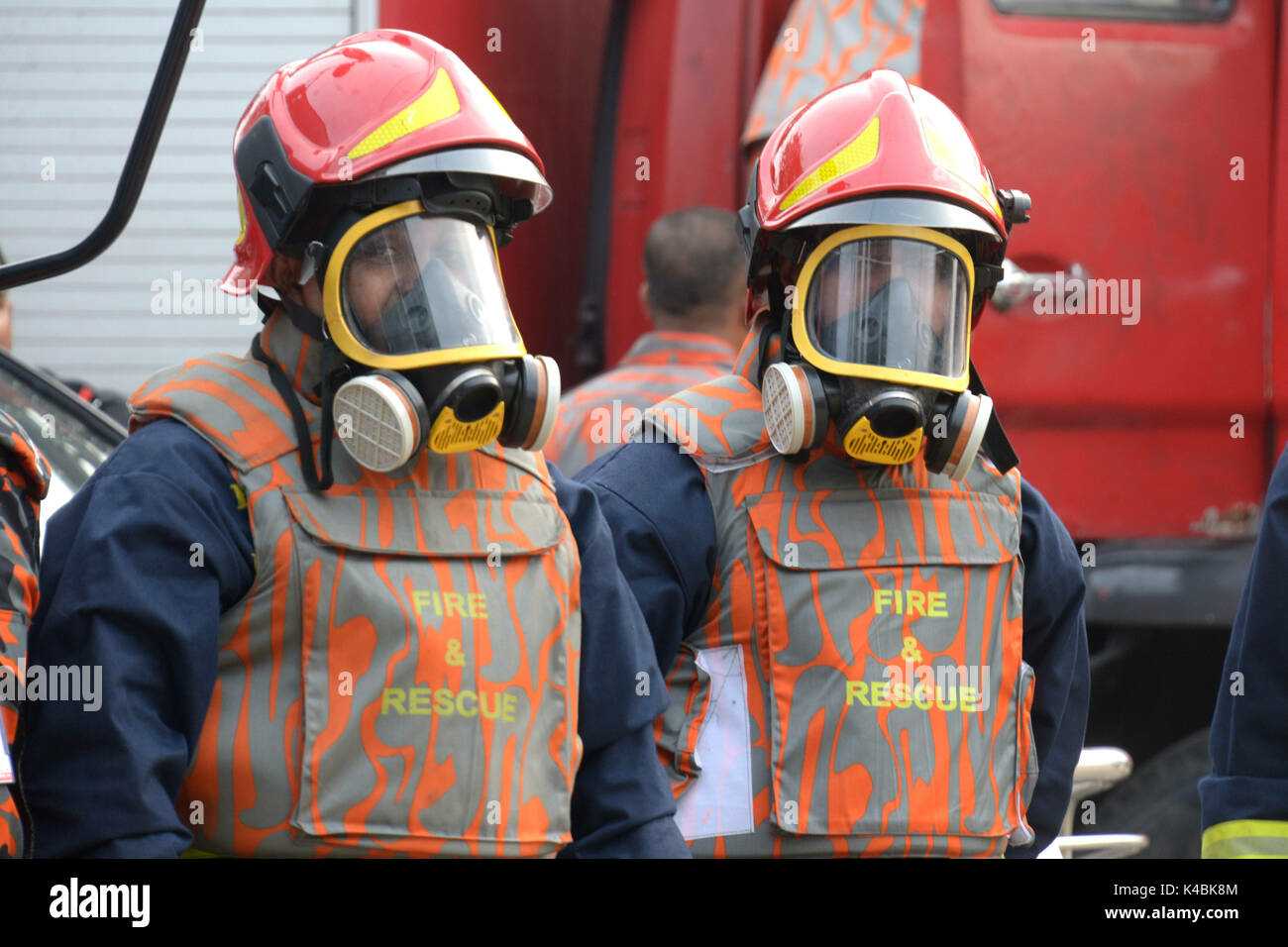 He thought about the fire and the firefighters for a long time.
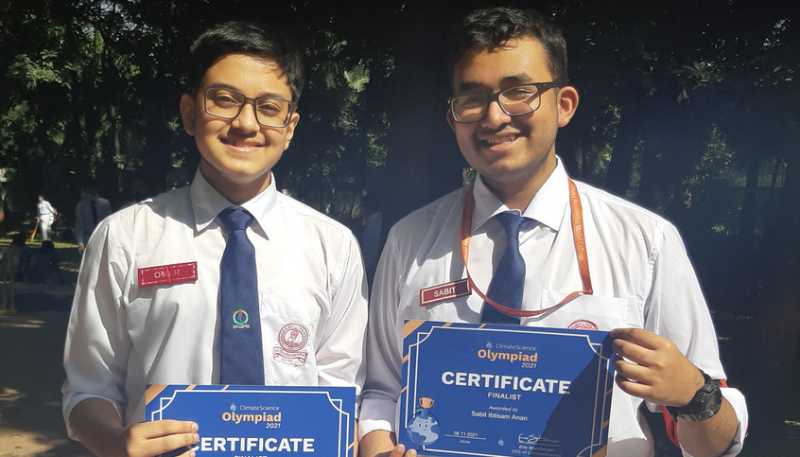 After college, Raju joined a volunteer fire department.
Word meaning
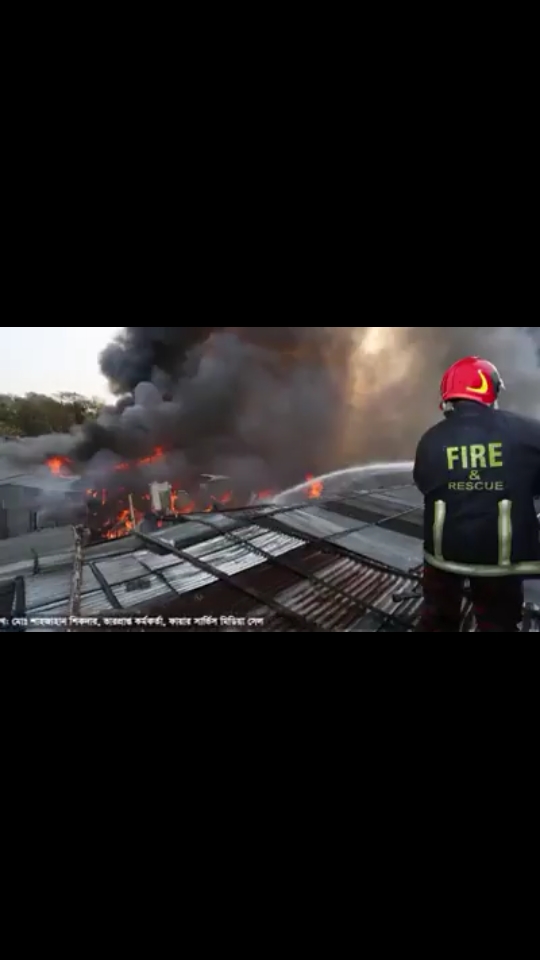 Firefighter
A person whose job is to put out the fire.
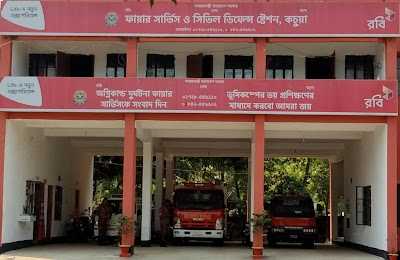 Department
A division of a large organization
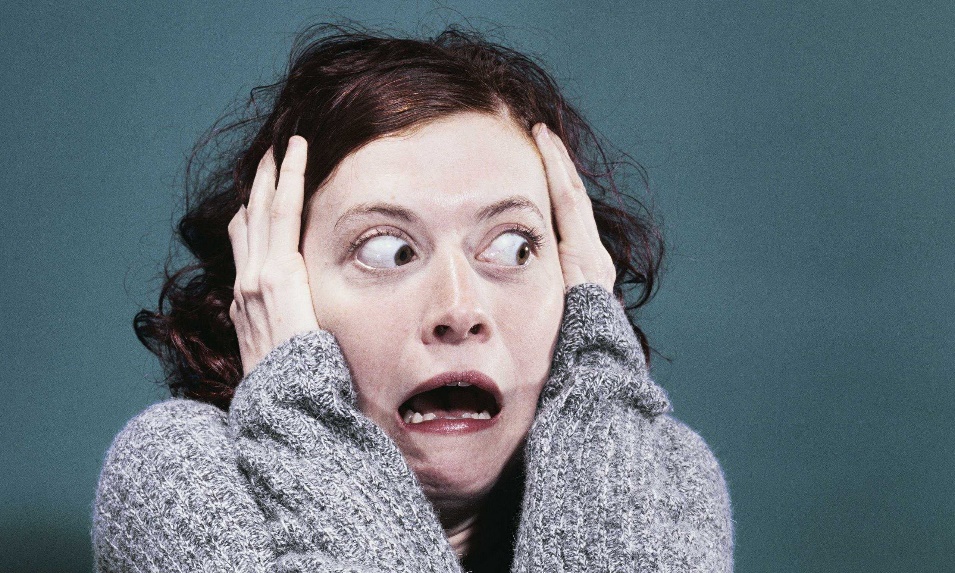 Panic
Sudden uncontrollable fear or anxiety
Volunteer
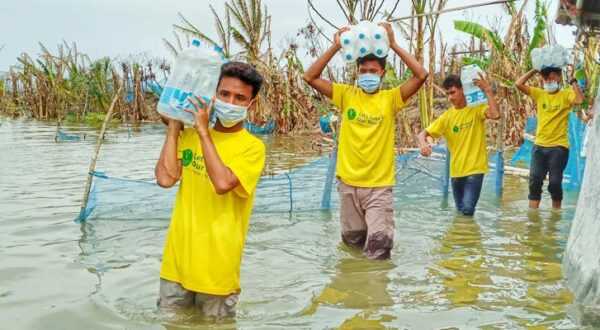 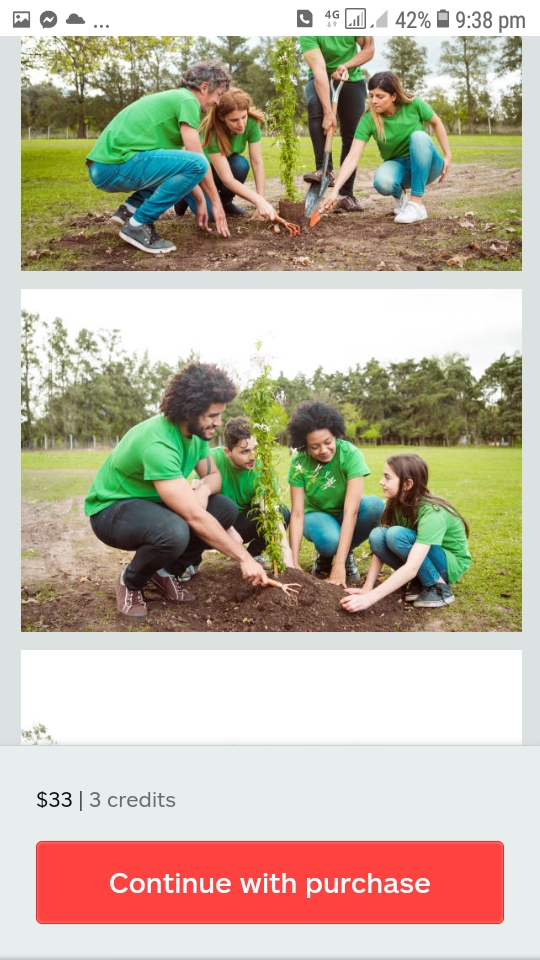 A person who works for an organization without being paid.
Now Open your book at page 34. And read after me.
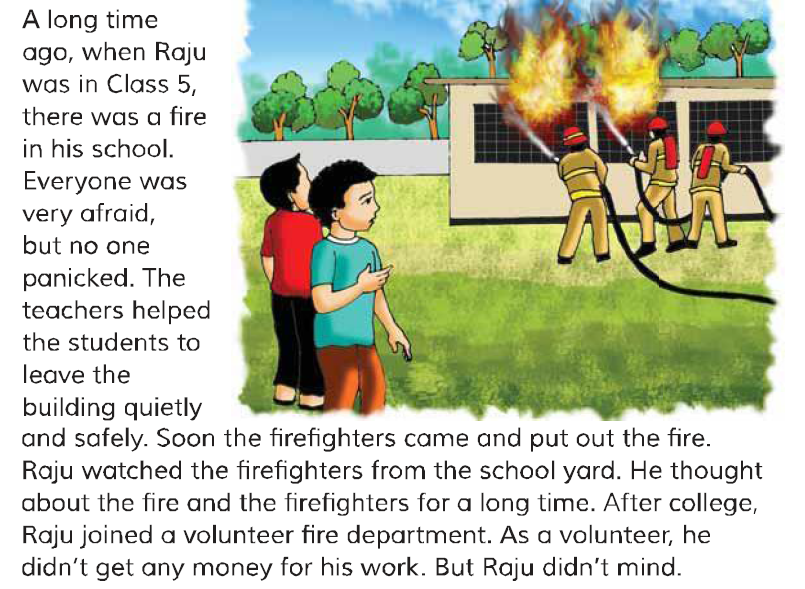 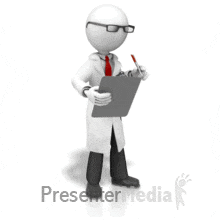 Read the text again silently.
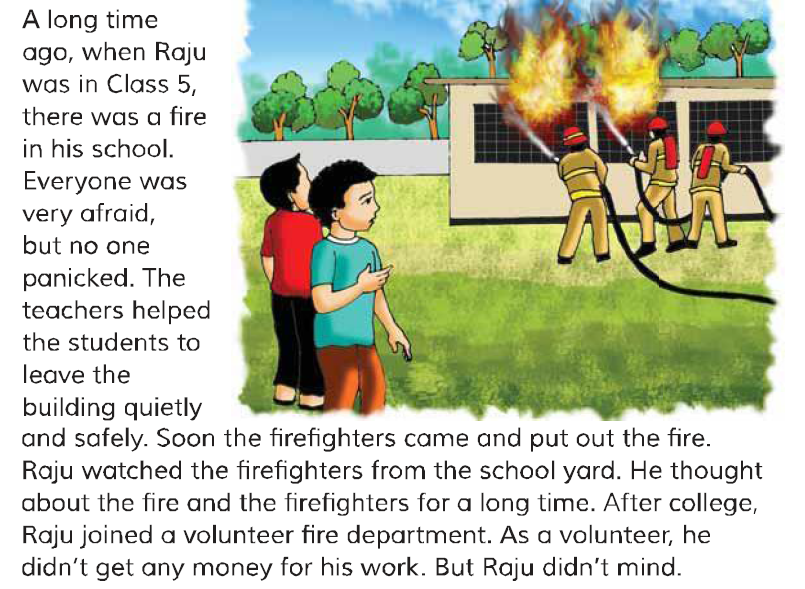 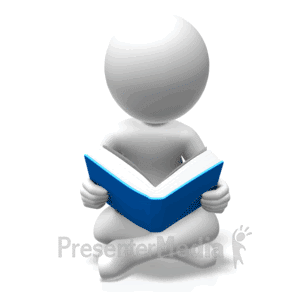 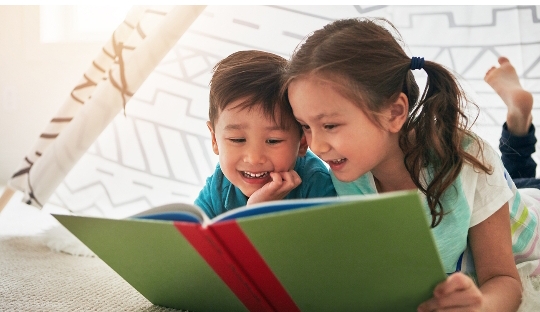 Pair work
Write True or False.
True
There was a fire at Raju’s school when he was in class five.
The teacher’s left the students in the building during the fire.
Raju didn’t see the firefighters put out the fire at his school.
Raju watched the firefighters from the school yard.
After college, Raju joined a volunteer fire department.
False
False
True
True
Group work
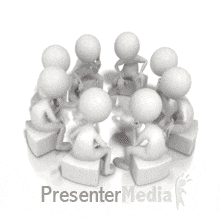 Why do you think Raju became a firefighter?
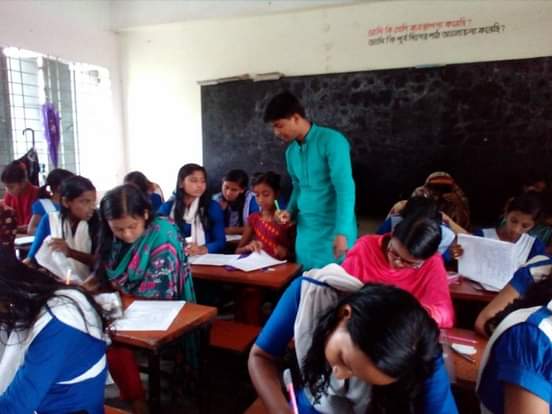 Evaluation
firefighter
Who put out the fire?
Who help the students to leave the building?
The teacher
After college
When did Raju join as a volunteer firefighter?
Oneday   one  word
Soon
In or after a short time
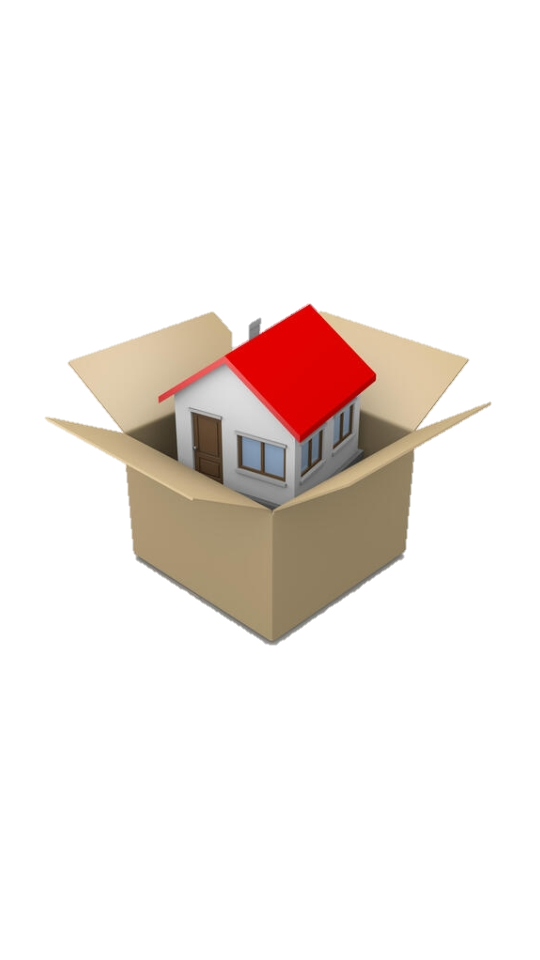 Home work
Write five sentences about Raju?
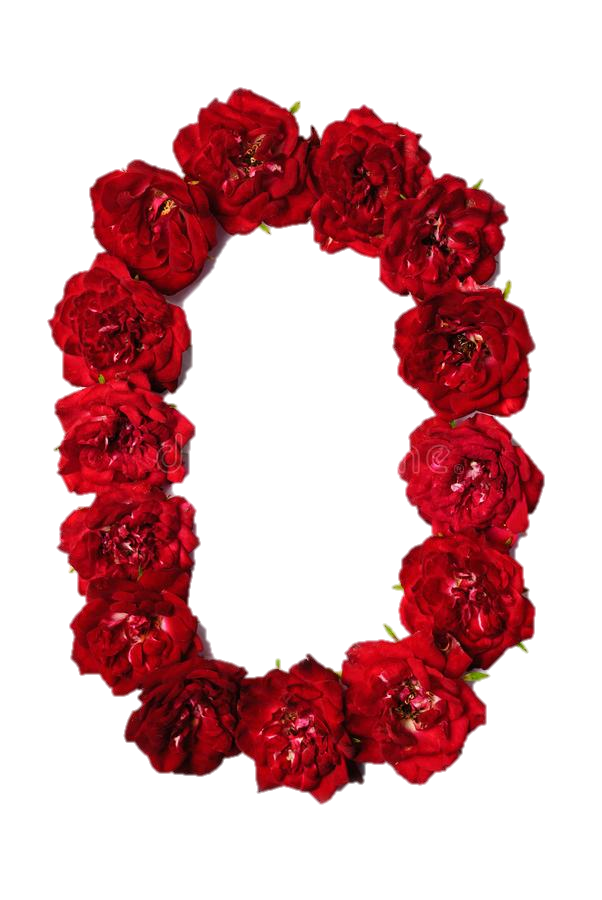 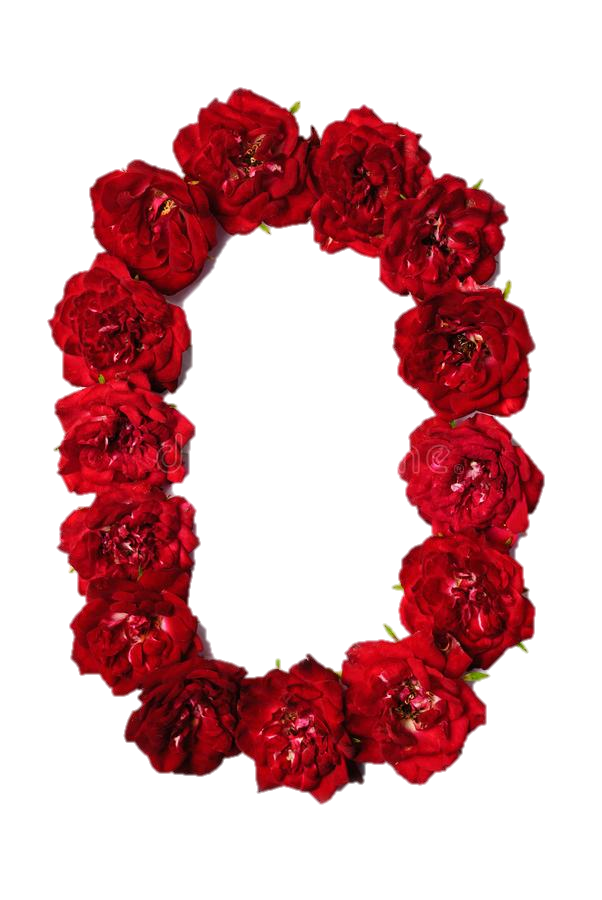 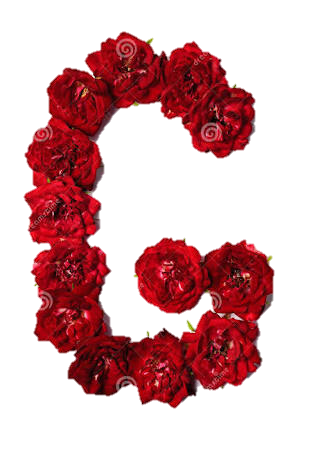 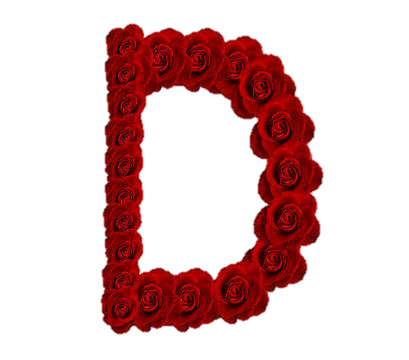 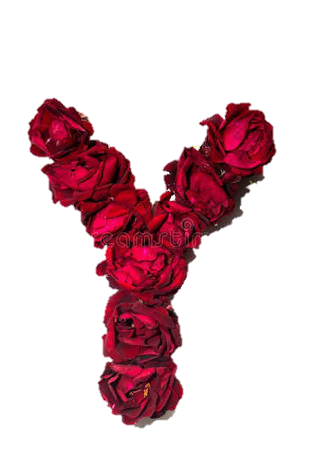 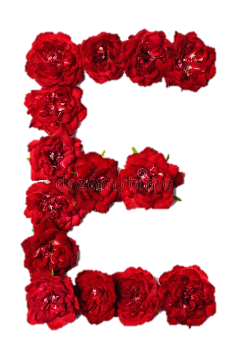 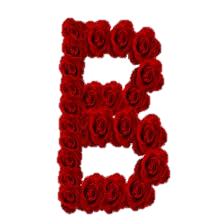 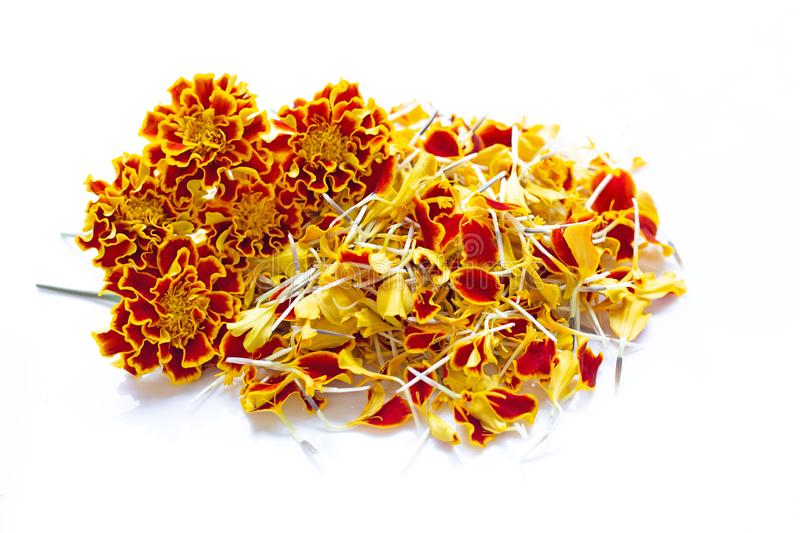